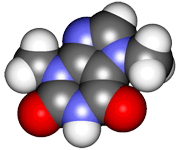 CHE2060 4:  Physical properties & interactions
4.1  Physical properties of organic molecules
 Solids, liquids & gases
 Melting point
 Boiling point

4.2  Types of intermolecular interactions
 van der Waals interactions
 Dipolar interactions
 Hydrogen bonding
 
4.3  Solubility

4.4  Surfactants
 Micelles & emulsions

Labs 
Melting point determination
Viscosity of organic compounds
Distillation of wine
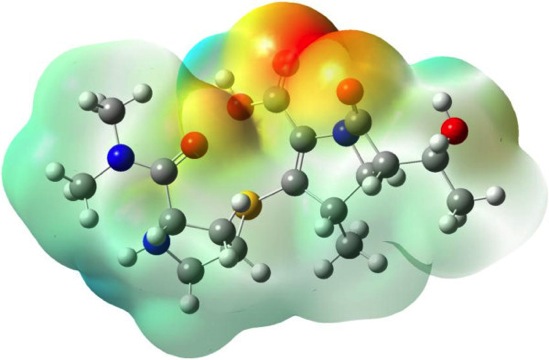 Daley & Daley
Chapter 4:
Physical Properties
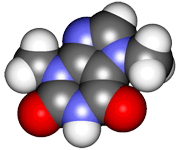 Physical properties of simpleorganic molecules


Physical states
Boiling points & melting points
Remember physical properties?
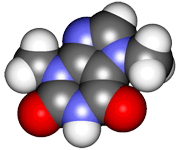 A substance’s (or a molecule’s) physical properties include:
 State 
 Color & odor
 Refractive index
 Density
 Solubility
 Melting & boiling points
vaporizationor
bp
Fusionor
mp
solid
liquid
gas
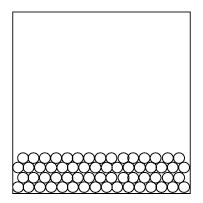 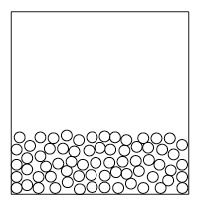 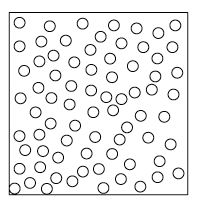 Heat
Heat
Crystalline matrix is heldtogether by inter-molecular forces.
D&D p.175-6
Liquid crystals
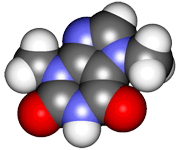 Liquid crystals are sometimes called a mesophase because they have moreorder than a liquid, but less than a crystal.Molecules involved are often rod-like and have disc-like arenes.
The more ordered smectic state is due to stronger intermolecular forces.
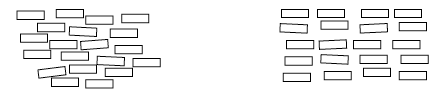 smectic
nematic
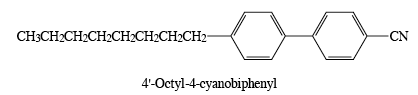 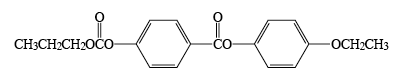 D&D p.178-9
Melting point
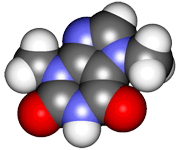 The temperature at which a solid becomes a liquid.Characteristic of molecule can be used to determine identity & purity.

Four factors influence (and increase) melting point:
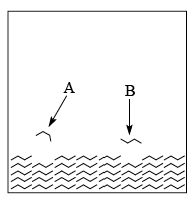 Molecular symmetry 
Molecular polarity 
H-bonding
Molecular weight
Both conformation & orientation also matter
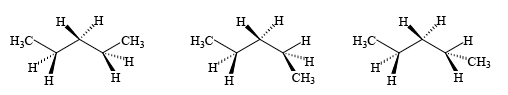 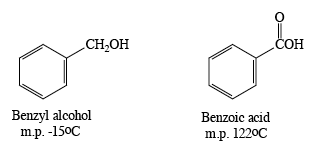 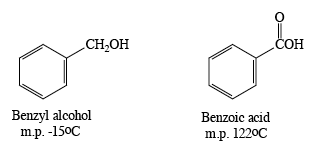 Pentane
mp = - 130°C
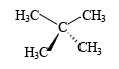 2,2-dimethylpropane
mp = -17°C
Benzoic acid = 2 H-bonds
Benzoic alcohol = 1 H-bond
D&D p.179-83
Even vs. odd chain length
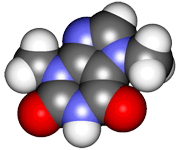 The ability of molecules to pack together tightly influences intermolecularinteractions & melting point.
 Tighter packing increases melting point
Pure substances alsohave higher mps. Why?
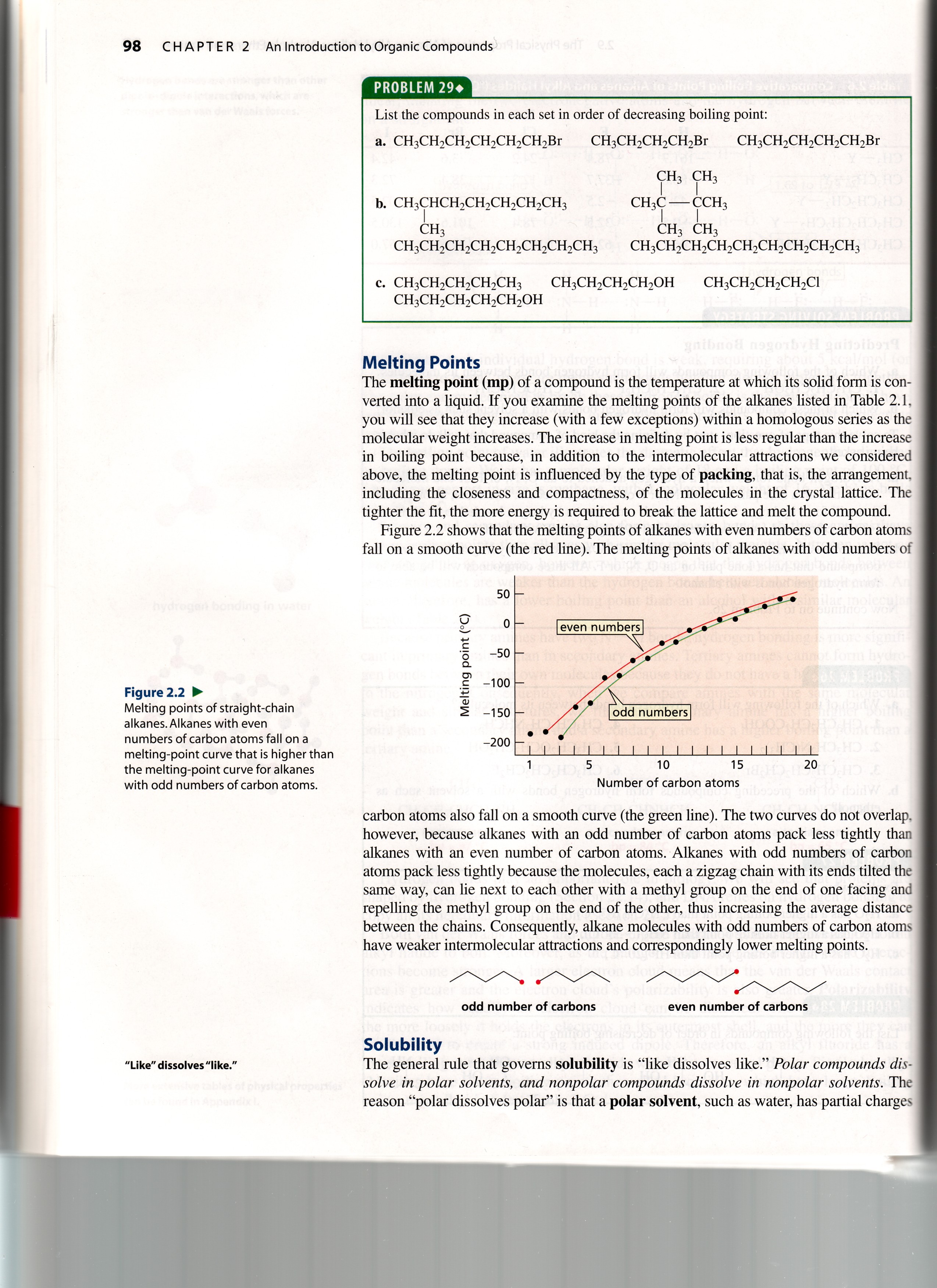 It’s easier for identicalmolecules to packtogether evenly & tightly.
A mixture of moleculesof different shapes &lengths does not packefficiently, so fewerinteractions.
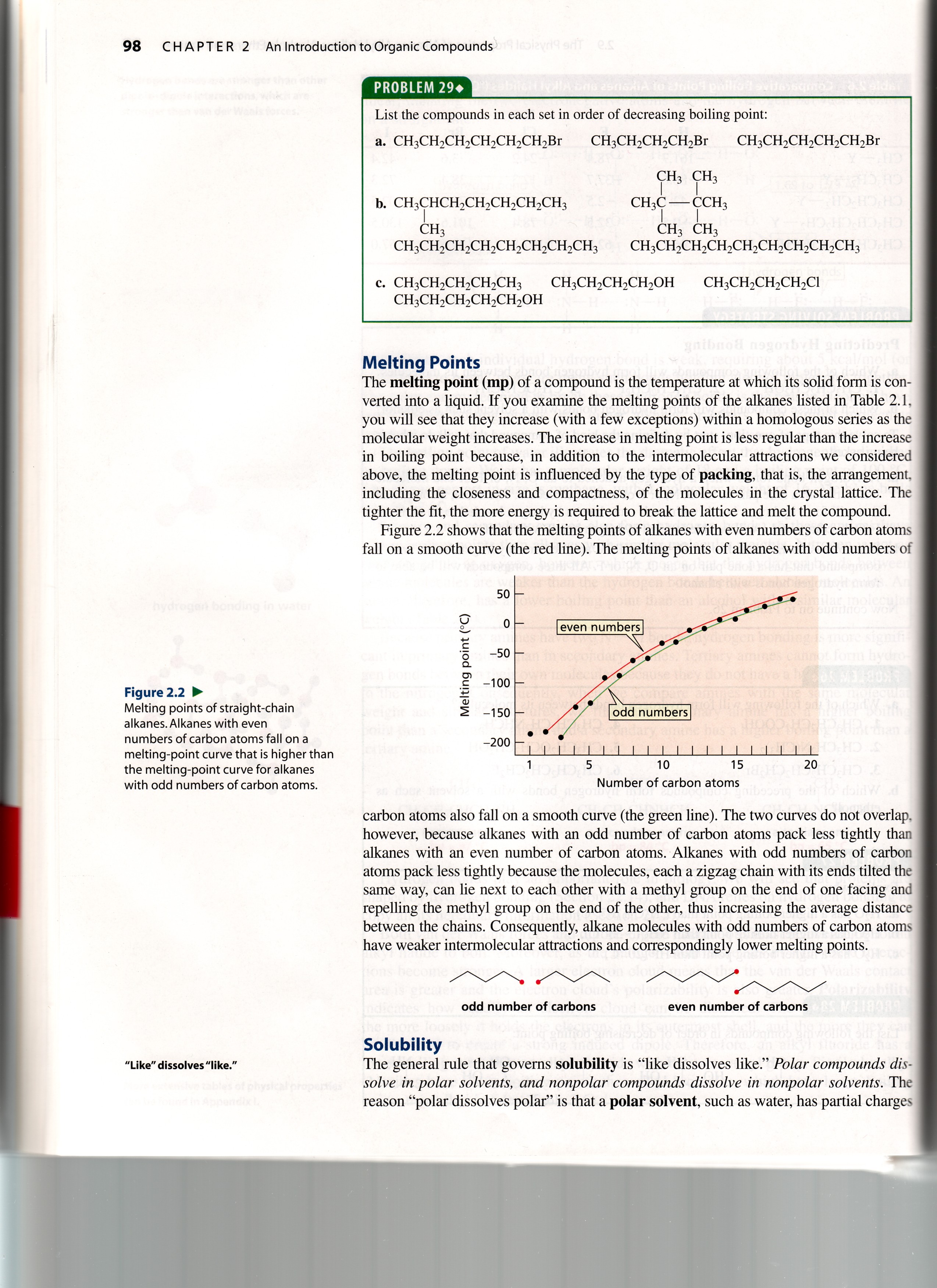 Bruice p98
Melting point & shape
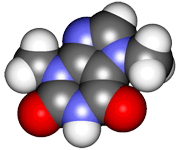 So even chains pack tighter than odd.And molecules with spherical shapes have unusually high melting points.
Notice that even-numbered chains have higher mp than odd.
Spherical molecules pack more efficiently than elongated (linear) molecules.The shape of spherical molecules is stable. But the rotation of all bonds in longalkanes gives them shifting shapes that are less likely to settle in a solid (packed& crystalline) form.
www.cem.msu.edu
Examples: melting point
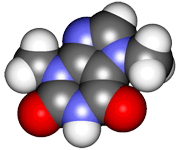 Which has the higher melting point and why?

Hexane or cyclohexane?






Cyclopentanethiol or cyclopentanol?
Cyclohexane, because it has higher symmetry
mp 6.47 C
mp -95 C
SH
OH
The alcohol because itis able to form 
H-bonds.
bp 130 C
bp 140 C
D&D p.179-83
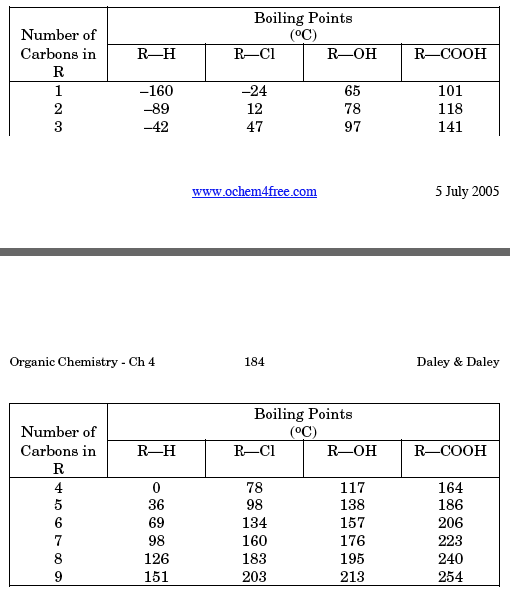 Similar principles for boiling points
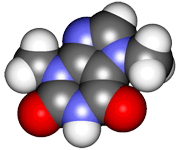 Notice the effects of size, polarity, & ability to H-bond!
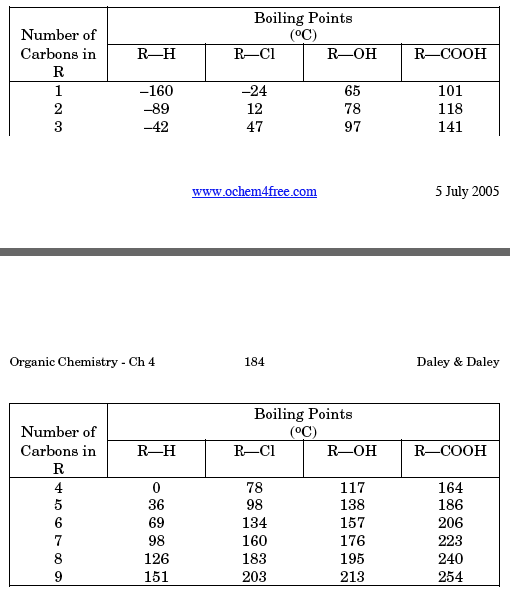 I’ve circled acetate, propionate, butyrate & pentanoate…. VFAs!
D&D p.183-5